Методический сайт всероссийской олимпиады школьниковwww.olymp.apkpro.ru
2015-2016 г.г.
ФГАОУ ДПО АПК и ППРО 
Цветкова М.С. cvetkova@apkpro.ru
Задачи информационного обеспечения ВсОШ
Формирование Единого окна ВсОШ http://минобрнауки.рф/олимпиада  на портале Минобрнауки России с предоставлением доступа к общим документам Минобрнауки о ВсОШ, документам о ВсОш на текущий учебный год и списка контактов Организаторов ВсОШ в каждом субъекте Российской Федерации
Размещение в субъектах Российской Федерации  ссылки на сайт Единое окно ВсОШ с сайтов Организаторов регионального, муниципального и школьного этапов ВсОШ
Создание аналогичного сайта ВсОШ на портале Организатора регионального этапа в каждом субъекте Российской Федерации, включающего все материалы в соответствии с Порядком проведения ВсОШ для регионального, муниципального и школьного этапов ВсОШ (см. рекомендации о формировании сайта Регионального окна ВсОШ в субъекте РФ)
Создание на сайтах  ВсОШ в субъектах РФ  информации о правилах регистрации в школьном этапе ВсОШ для детей всех образовательных организаций в стране
Обеспечение всех Региональных  ПМК системной  информационно-методической поддержкой со стороны ЦПМК по каждому предмету на Методическом сайте ВСОШ 
Информационная поддержка педагогов страны по работе с одаренными школьникам в системе ВсОШ в каждом субъекте Российской Федерации
Система информационногообеспечения ВсОШ
Сайт ВсОШ на портале Минобрнауки –www.olymp.apkpro.ru
Типовой сайт ВсОШ субъекта РФ 
на портале Организатора регионального этапа с разделами  для муниципального и школьного этапов ВсОШ
Система регистрации в школьном этапе ВсОШ в каждом субъекте РФ
Состав материалов на сайте ВсОШ портала Минобрнауки Россииhttp://минобрнауки.рф/олимпиада
Новости
Общая информация о ВсОШ,  Состав Центрального оргкомитета ВсОШ, составы ЦПМК, контакты с отв. лицом со стороны Минобрнауки  России
Документы Минобрнауки России по всероссийской олимпиаде школьников (действующими и по учебным годам):
 приказы и изменения к ним, 
информационные письма, 
протоколы заседаний Центрального оргкомитета, 
форма заявки на проведение заключительного этапа ВсОШ в следующем году
Ссылки на сайты заключительного этапа ВсОШ с результатами и протоколами жюри
Результаты участия в Международных олимпиадах текущего года
Материалы ЦПМК - ссылка на методический сайт ВсОШ с материалами Центральных предметно методических комиссий  http://olymp.apkpro.ru/ 
Страница  с контактами Организаторов ВсОШ  и  ссылками на сайты ВсОШ в субъектах Российской Федерации
Методический сайт ВсОШ http://olymp.apkpro.ru/
Материалы ЦПМК - включают:
защищенный доступ к набору заданий регионального этапа текущего года, 
открытый доступ к Требованиям к региональному и заключительному этапам, Рекомендации к проведению школьного и муниципального этапа текущего года,
Наборы задач регионального и заключительного этапов  по итогам подведения итогов,
Протоколы жюри по итогам проведения заключительного этапа по каждому предмету и ссылка на коллекцию  материалов с решениями участников заключительного этапа по каждому предмету
 дополнительные методические материалы и записи вебинаров ЦПМК на страницах по предметам.
Страница  Организаторов ВсОШ в субъектах Российской Федерации со ссылками на их сайты ВсОШ.
Лекторий ЦПМК http://olymp.apkpro.ru/lecture/
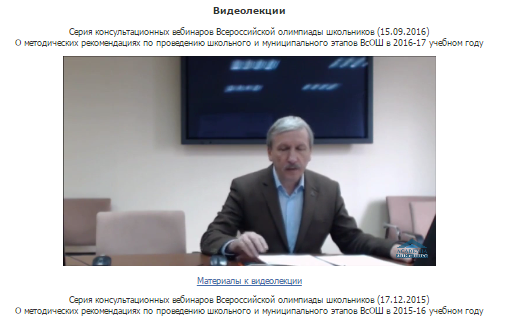 Материалы ЦПМК http://olymp.apkpro.ru/mm/
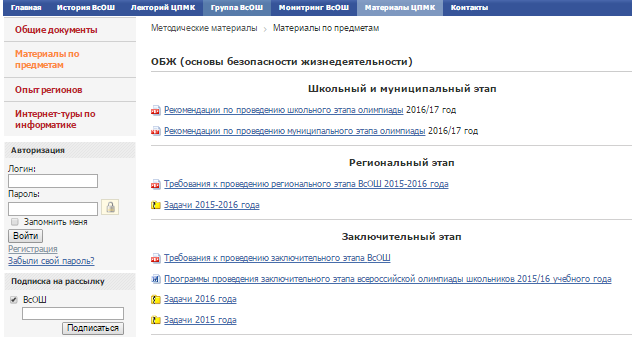 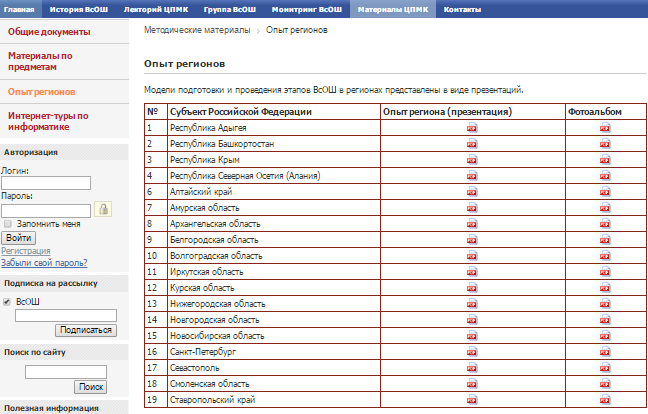 Мониторинг  ВсОШ http://olymp.apkpro.ru/management/
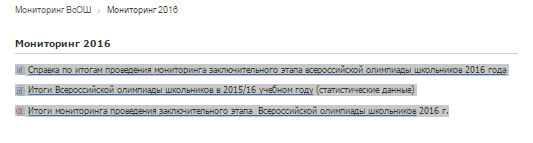 Курсы для специалистов ВсОШhttp://e-learning.apkpro.ru/courses/learning/olimpiadnaya-podgotovka-shkolnikov/
Группа ВсОШhttp://olymp.apkpro.ru/vsosh/
Контактыhttp://olymp.apkpro.ru/contacts/
Контакты оператора проекта ВсОШ – ФГАОУ ДПО АПК и ППРО
Контакты Председателей Региональных ПМК 
http://olymp.apkpro.ru/lecture/ 
Открыта для заполнения! Пока не установлена регулярная линия обратной связи на Методическом сайте ВсОШ
Задать вопрос Председателю ЦПМК на странице Лекторий ЦПМК http://olymp.apkpro.ru/lecture/ (выбрать предмет)
Часть 3. Сайт ВсОШ на портале Организатора в субъекте РФ
Документы Организаторов регионального, муниципального и школьного этапов ВсОШ:
подборка общих документов 
ежегодные  документы (на учебный год)
Результаты ВсОШ текущего учебного года в субъекте Российской Федерации
Ресурсы для подготовки к ВсОШ
 Линия обратной связи
Информационная поддержка регистрации в школьном этапе ВсОШ любого школьника из образовательных организаций территории
Документы
Документы Организаторов регионального, муниципального и школьного этапов ВсОШ:
подборка общих документов Организатора регионального, муниципального и школьного этапов всероссийской олимпиады школьников - приказы о составах  Оргкомитетов, Региональных и Муниципальных предметно-методических комиссий 
ежегодные  документы (на учебный год): 
приказы на утверждение Требований к проведению школьного и муниципального этапов на основе рекомендаций Центральных предметно-методических комиссий по каждому предмету, 
приказы на утверждение составов Жюри и Оргкомитетов по этапам ВсОШ по предметам, 
информационные письма о сроках и местах проведения этапов и Программы проведения этапов и контакты с площадкой проведения этапа,
протоколы Жюри по итогам школьного, муниципального и регионального этапов по каждому предмету ВсОШ, 
материалы олимпиадных заданий для школьного и муниципального этапов по каждому предмету  для каждой возрастной группы участников по итогам проведения этапов,
 материалы с решениями участников по этапам по каждому предмету по итогам подведения итогов
Результаты
Результаты ВсОШ текущего учебного года в субъекте Российской Федерации 
отчеты Организаторов регионального , муниципального и школьного этапов  в субъекте Российской Федерации:
-  по статистике участия по классам обучения и по предметам ВсОШ,
- по  списками победителей и призеров по этапам ВсОШ по каждому предмету ,
- по  участникам и результатами этапов ВсОШ  с указанием педагогов-наставников образовательных организаций, ссылкой на сайт этой организации
Ресурсы
Ресурсы для подготовки к ВсОШ
На этой странице необходимо представить информацию 
о лучших площадках проведения каждого из этапов ВсОШ  в субъекте Российской Федерации и возможности прохождения на них стажировок педагогов-наставников (летние/зимние школы)
о курсах повышения квалификации для педагогов-наставников, методистов и организаторов  этапов ВсОШ
о методике и ресурсах проведения мониторинговых мероприятий по этапам ВсОш в субъекте Российской Федерации
о школах олимпийского резерва для победителей и призеров этапов ВсОШ на площадках и графиках их проведения (выездные сезонные школы и тренировочные сессии),
о дистанционных курсах для участников этапов ВсОШ ведущих площадок и образовательных партнеров ВсОШ
о методических материалах Региональной предметно-методичекой комиссии по каждому предмету, предоставляемых для школ в открытом доступе по специфике олимпиадных заданий ВсОШ для школьного и  муниципального этапов.
Организация линии обратной связи на сайте ВсОШ
Линия обратной связи:
Вопросы по муниципальному и школьному этапам ВсОШ:
- Методическое обеспечение : контакты  Председателей Региональной предметно-методической комиссии и Председателей Муниципальной предметно-методической комиссии,
- Организационные вопросы: - контакты отв. лиц со стороны муниципальных организаторов и площадок проведения этапов ВсОШ
Вопросы по региональному  и заключительному этапам ВсОШ
- Методическое обеспечение : контакты  Председателей  Центральной  предметно-методической комиссии,
- Организационные вопросы по региональному этапу: - контакты отв. лиц со стороны регионального  организатора 
- Организационные вопросы по заключительному этапу –  контакты организации и отв. лиц со стороны оператора ВсОШ
Отражение ссылки на сайт ВсОШ субъекта Российской Федерации  на сайтах школ страны
На сайте каждой образовательной организации в субъекте Российской Федерации в главном меню требуется обеспечить наличие пункта «ВсОШ» с переходом по ссылке на региональный сайт ВсОШ,  и ссылка на страницу  информационной поддержки регистрации в школьном этапе ВсОШ любого школьника из образовательных организаций территории